工作总结汇报PPT模板
Tittle here
Tittle here
Add text messageAdd text message
Add text messageAdd text message
Tittle here
Tittle here
Add text messageAdd text message
Add text messageAdd text message
contents
Tittle here
01
Add text messageAdd text messageAdd text messageAdd text message
Tittle here Tittle here
Add text message Add text message Add text message Add text message Add text message
Add text message Add text message Add text message Add text message Add text message
Add text message Add text message Add text message Add text message Add text message
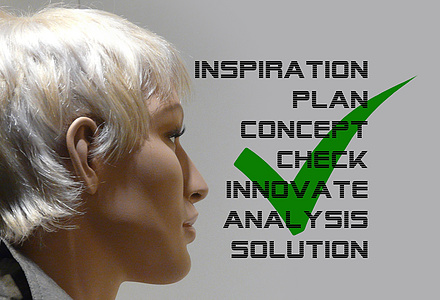 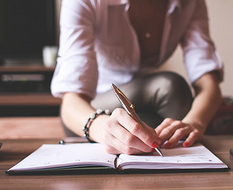 No matter the ending is perfect or not, youcannot disappear from my world.
Tittle here Tittle here
Tittle here
Tittle here
Tittle here
Tittle here
Add text messageAdd text messageAdd text messageAdd text message
Add text messageAdd text messageAdd text messageAdd text message
Add text messageAdd text messageAdd text messageAdd text message
Add text messageAdd text messageAdd text messageAdd text message
2
1
4
3
Tittle here Tittle here
Tittle here
Tittle here
Tittle here
Tittle here
Tittle here
Add text messageAdd text messageAdd text messageAdd text message
Add text messageAdd text messageAdd text messageAdd text message
Add text messageAdd text messageAdd text messageAdd text message
Add text messageAdd text messageAdd text messageAdd text message
Add text messageAdd text messageAdd text messageAdd text message
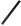 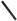 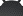 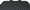 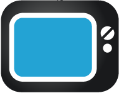 Tittle here
02
Add text messageAdd text messageAdd text messageAdd text message
Tittle here Tittle here
20%
Tittle here
Tittle here
Tittle here
Tittle here
10%
Add text message
Add text message
Add text message
Add text message
15%
45%
Tittle here Tittle here
Tittle here
Tittle here
Tittle here
Tittle here
Tittle here
02
04
Add text message
Add text message
Add text message
Add text message
Add text message
05
01
03
Tittle here Tittle here
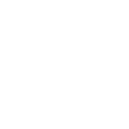 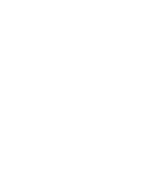 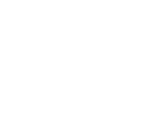 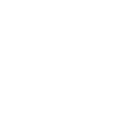 Tittle here
Tittle here
Tittle here
Tittle here
Tittle here Tittle here, consectetur adipiscing elit. Ut id mauris risus, sit amet consectetur ipsum.
Tittle here Tittle here, consectetur adipiscing elit. Ut id mauris risus, sit amet consectetur ipsum.
Tittle here Tittle here, consectetur adipiscing elit. Ut id mauris risus, sit amet consectetur ipsum.
Tittle here Tittle here, consectetur adipiscing elit. Ut id mauris risus, sit amet consectetur ipsum.
Tittle here Tittle here
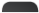 Tittle here Tittle here, consectetur adipisicing elit, sed do eiusmod tempor incididunt ut labore et dolore magna aliqua.
Tittle here Tittle here, consectetur adipisicing elit, sed do eiusmod tempor incididunt ut labore et dolore magna aliqua.
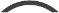 Tittle here Tittle here, consectetur adipisicing elit, sed do eiusmod tempor incididunt ut labore et dolore magna aliqua.
Tittle here Tittle here, consectetur adipisicing elit, sed do eiusmod tempor incididunt ut labore et dolore magna aliqua.
Tittle here Tittle here
1
Tittle here
Tittle here
Tittle here Tittle here, consectetur adipiscing elit. Ut id mauris risus, sit amet consectetur ipsum.
Tittle here Tittle here, consectetur adipiscing elit. Ut id mauris risus, sit amet consectetur ipsum.
2
3
Tittle here
Tittle here
Tittle here Tittle here, consectetur adipiscing elit. Ut id mauris risus, sit amet consectetur ipsum.
Tittle here Tittle here, consectetur adipiscing elit. Ut id mauris risus, sit amet consectetur ipsum.
4
Tittle here
03
Add text messageAdd text messageAdd text messageAdd text message
Tittle here Tittle here
A
B
C
D
E
40%
30%
55%
63%
52%
Tittle here Tittle here
Tittle here
Tittle here
Tittle here
Tittle here
Add text message
Add text message
Add text message
Add text message
Tittle here Tittle here
Tittle here
Tittle here
01
02
04
Tittle here Tittle here, consectetur adipiscing elit. Ut id mauris risus, sit amet consectetur ipsum.
Tittle here Tittle here, consectetur adipiscing elit. Ut id mauris risus, sit amet consectetur ipsum.
Tittle here
Tittle here
Tittle here Tittle here, consecteturipsum.
Tittle here Tittle here, consectetur adipiscing elit. Ut id mauris risus, sit amet consectetur ipsum.
03
Tittle here
04
Add text messageAdd text messageAdd text messageAdd text message
Tittle here Tittle here
Tittle here
Tittle here
Tittle here
Tittle here
Tittle here
Tittle here
Tittle here
Tittle here
Tittle here Tittle here
Tittle here
Tittle here
Tittle here
Tittle here
Tittle here Tittle here, consectetur adipiscing elit. Ut id mauris risus, sit amet consectetur ipsum.
Tittle here Tittle here, consectetur adipiscing elit. Ut id mauris risus, sit amet consectetur ipsum.
Tittle here Tittle here, consectetur adipiscing elit. Ut id mauris risus, sit amet consectetur ipsum.
Tittle here Tittle here, consectetur adipiscing elit. Ut id mauris risus, sit amet consectetur ipsum.
Tittle here Tittle here
01
04
Tittle here
Tittle here
Tittle here
Tittle here
Tittle here
Tittle here
02
Add text message
Add text message
Add text message
Add text message
Add text message
Add text message
05
03
06
THANK YOU